Introduction to Latent Transition Analysis (part 1)
Dr Oliver Perra
Outline
Example of a problem
Purposes of Latent Transition Analysis (LTA)
Person-centred approach to repeated/longitudinal measures:
Measurement models
Structural model
[Speaker Notes: First, I will provide an example of a research problem to illustrate what LTA can do. 
I will then illustrate the purposes of LTA. 
I will emphasise how LTA is basically a person-centred approach to investigate change across time:
It allows to specify measurement models at each time point that represent the different types or groups of participants in a study, and then to investigate how individuals move from one group to another across time, that is, structural changes across time.]
Age 14 Years
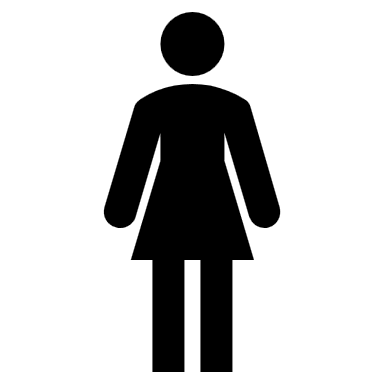 N = 59
N = 86
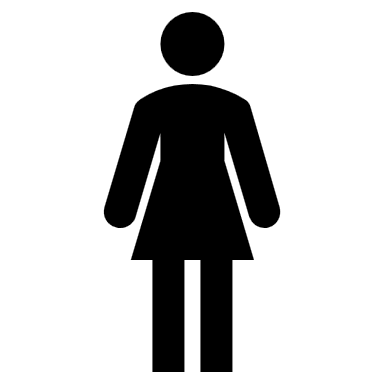 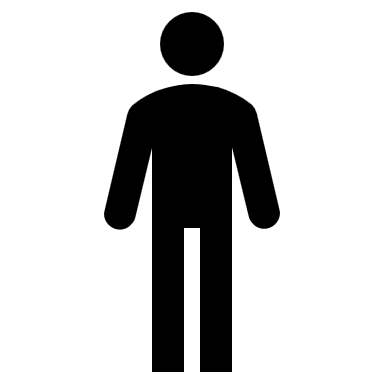 N = 47
N = 156
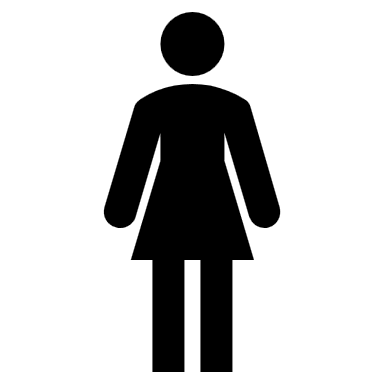 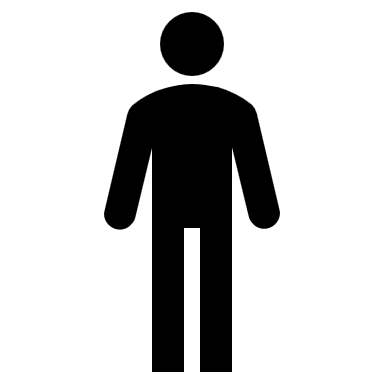 N = 84
N = 62
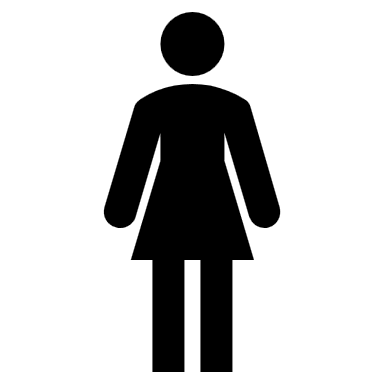 N = 15
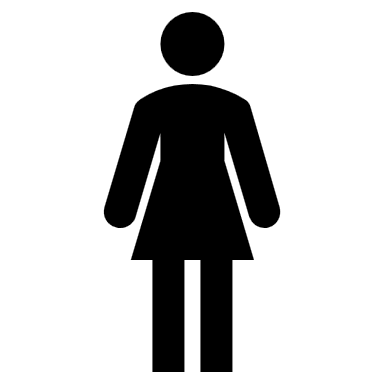 N = 542
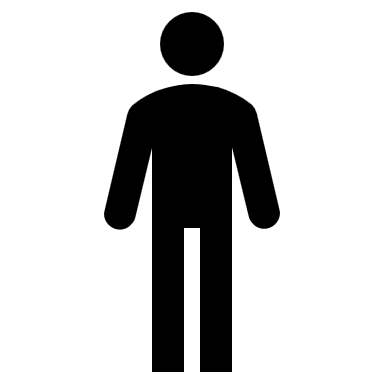 N = 456
[Speaker Notes: Let’s assume we asked adolescents to report if they have frequently used these substances in the last month. Adolescents have 14 years of age. For the sake of the example, let’s assume there are two genders, males and females.]
Age 14 Years
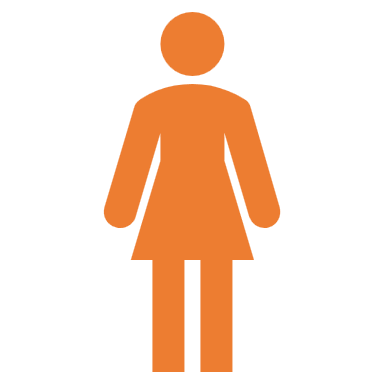 N = 59
N = 86
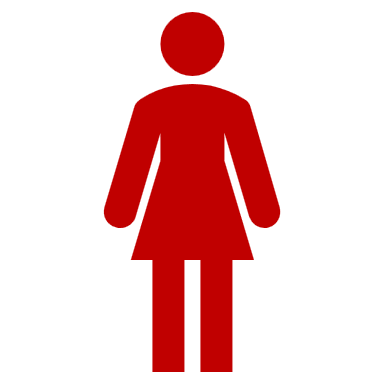 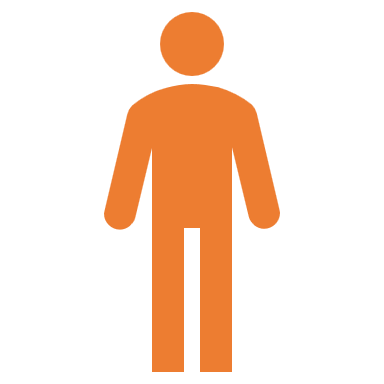 N = 47
N = 156
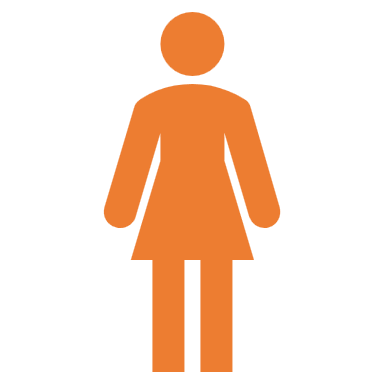 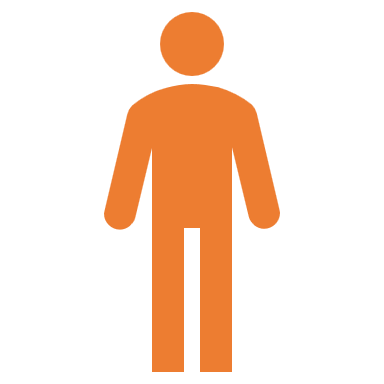 N = 84
N = 62
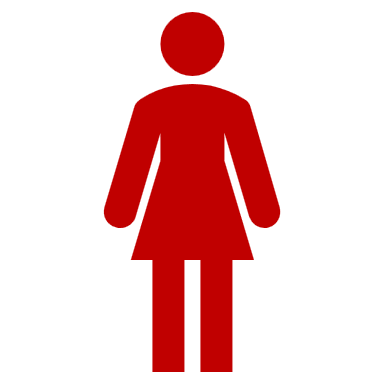 N = 15
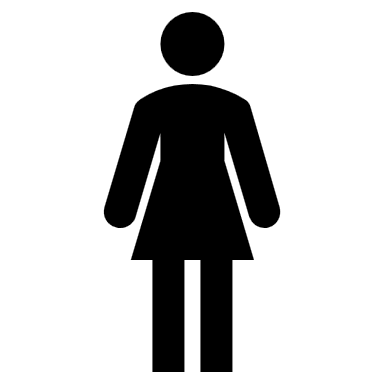 N = 542
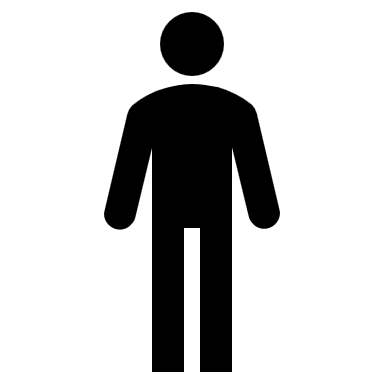 N = 456
[Speaker Notes: We observe different patterns of substance use in this sample. We may be interested in classifying these individuals into fewer groups that represent key differences in patterns of use - different propensities to substance use-. For this purpose, we might devise some arbitrary rules. For example here, I grouped in red the participants that reported use of two different substances, in orange those that reported use of one substance, in black those that did not use any. But these groups are made up based on arbitrary criteria.]
Age 14 Years
Age 15 Years
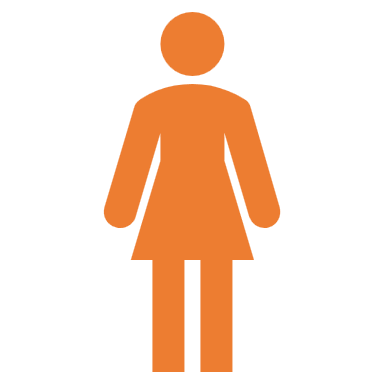 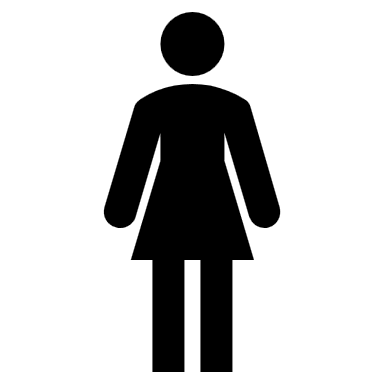 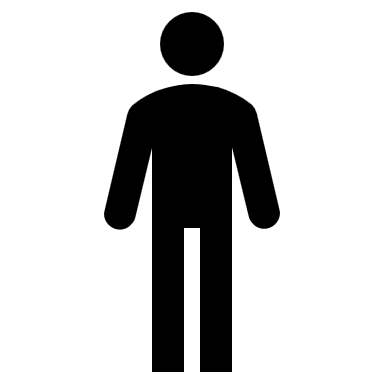 N = 59
N = 98
N = 167
N = 86
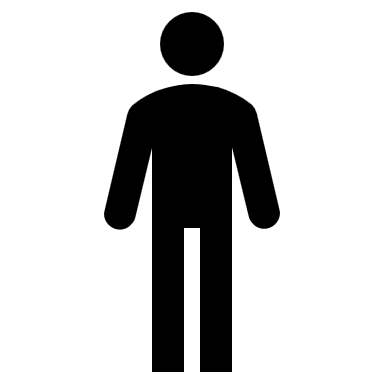 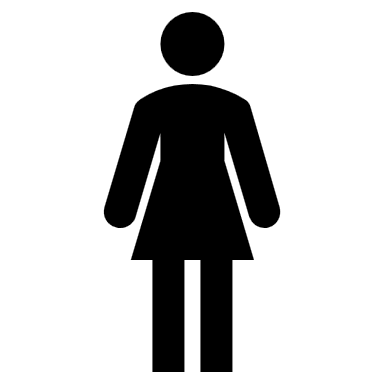 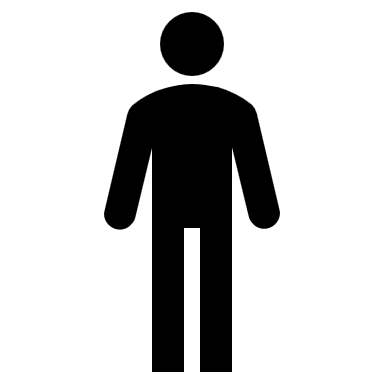 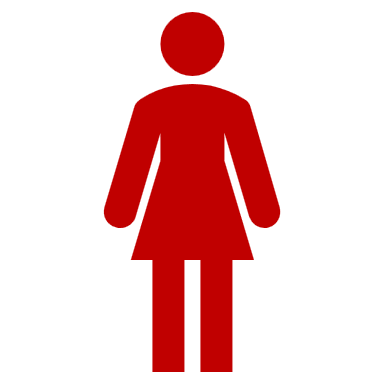 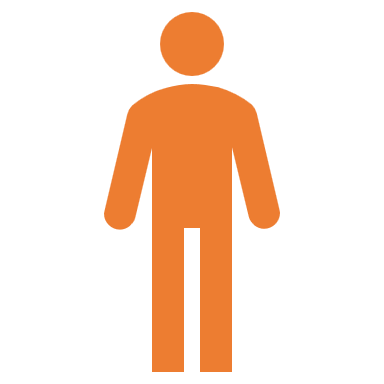 N = 84
N = 43
N = 203
N = 47
N = 156
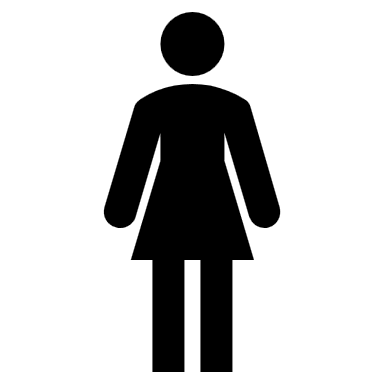 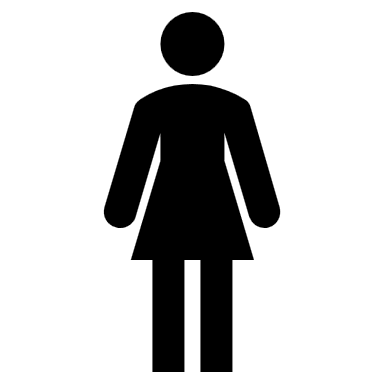 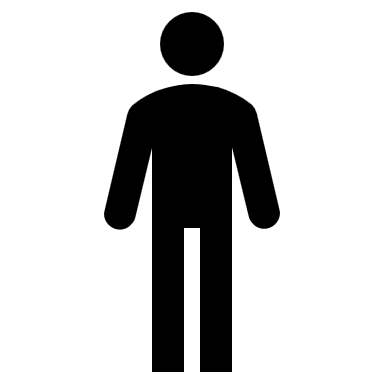 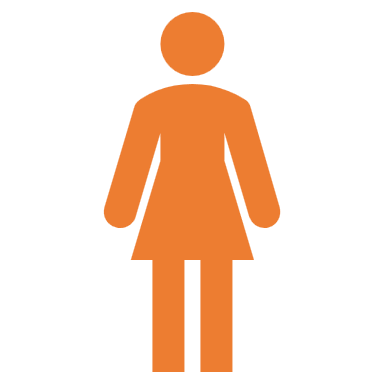 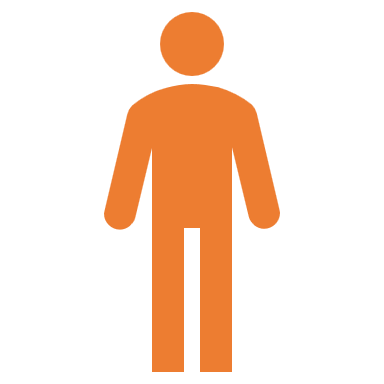 N = 33
N = 124
N = 94
N = 84
N = 62
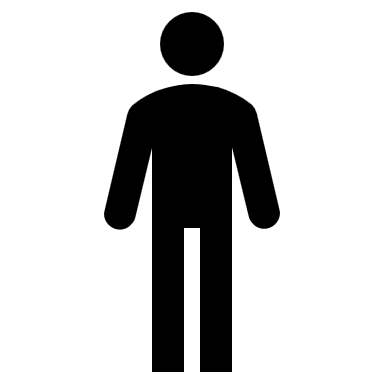 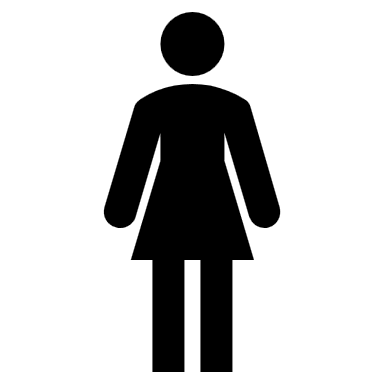 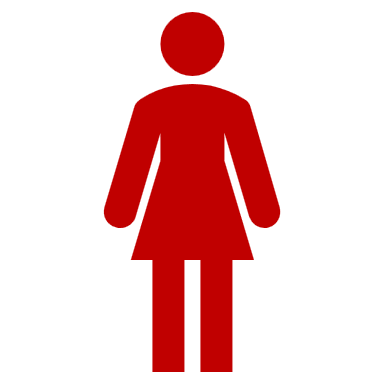 N = 36
N = 52
N = 15
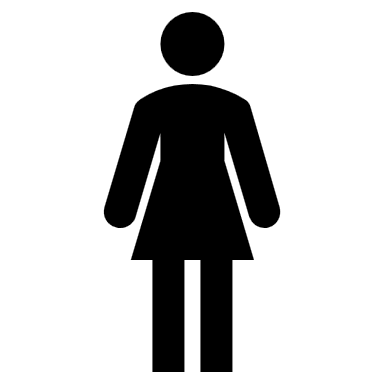 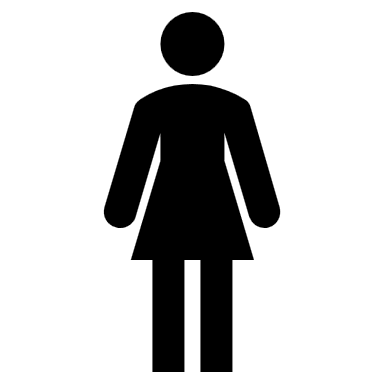 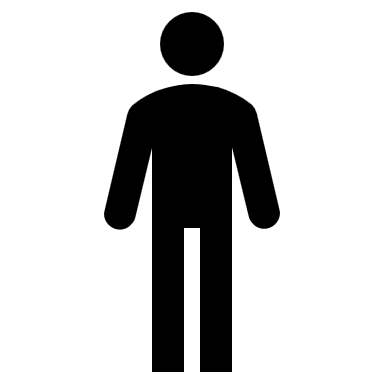 N = 542
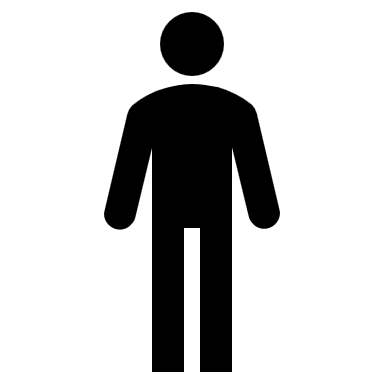 N = 356
N = 217
N = 456
[Speaker Notes: Imagine we ask the same questions a year later to the same adolescents. At age 15, we may notice even more patterns of behaviour…]
Age 14 Years
Age 15 Years
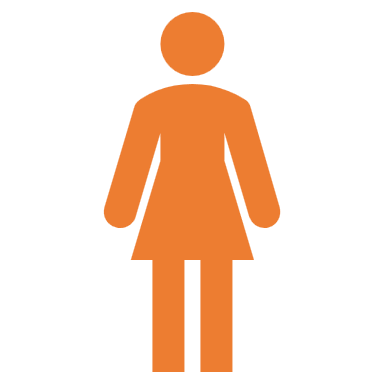 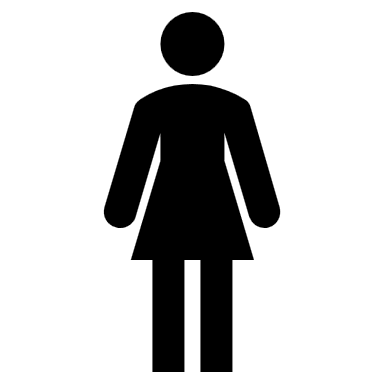 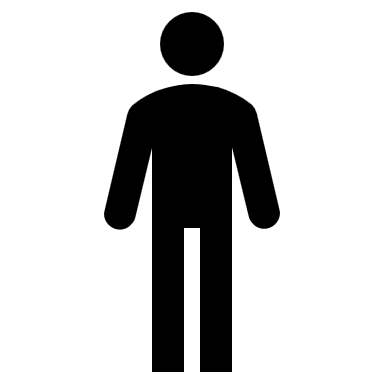 N = 59
N = 98
N = 167
N = 86
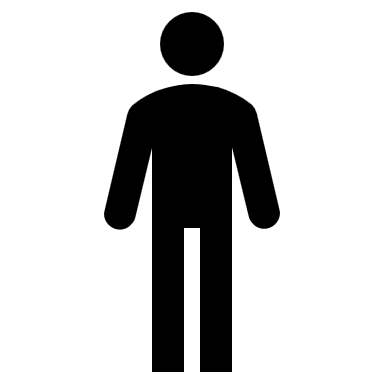 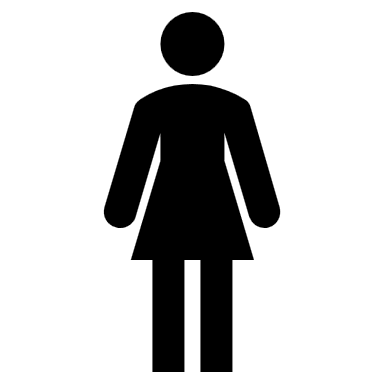 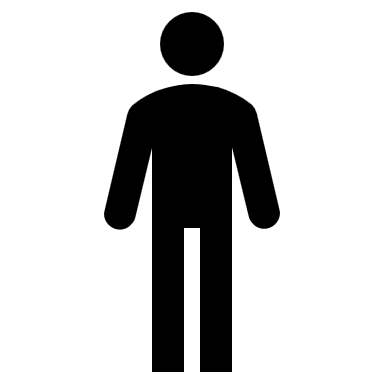 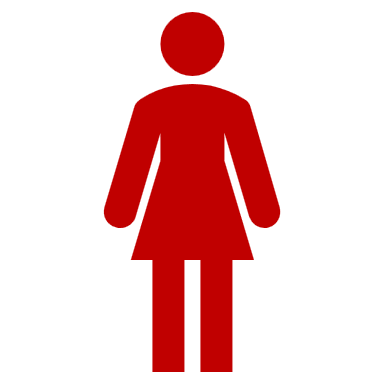 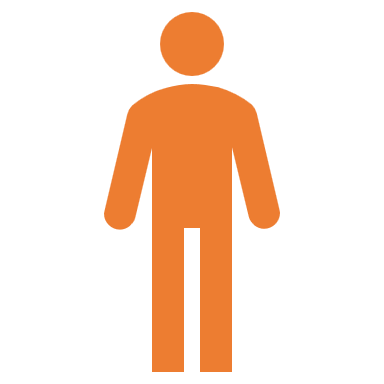 N = 84
N = 43
N = 203
N = 47
N = 156
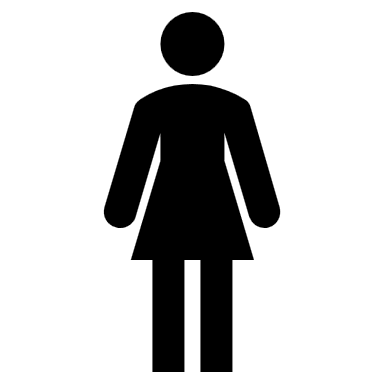 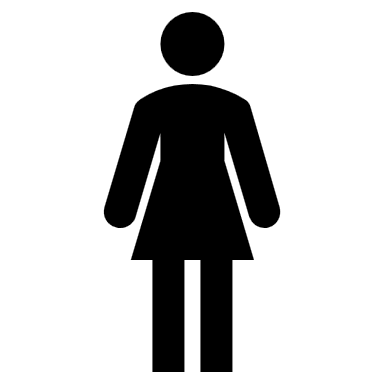 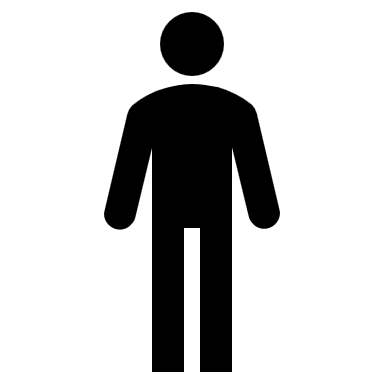 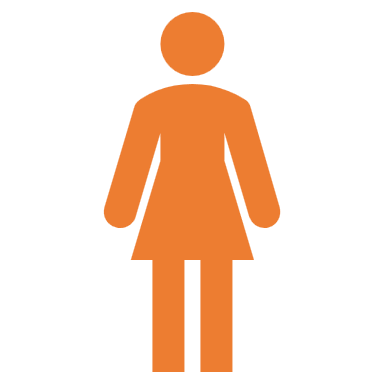 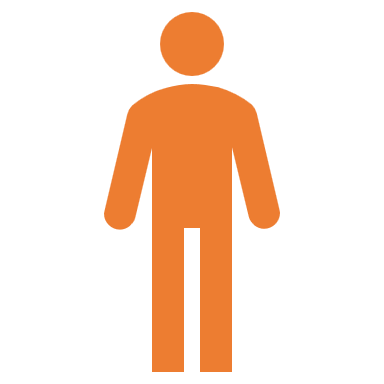 N = 33
N = 124
N = 94
N = 84
N = 62
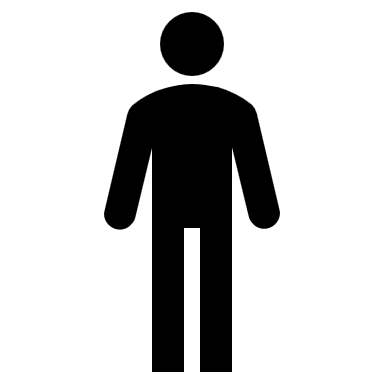 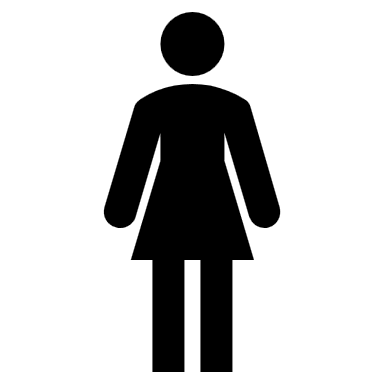 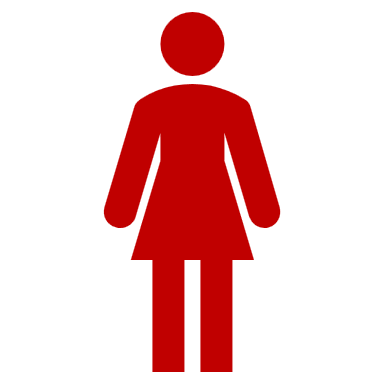 N = 36
N = 52
N = 15
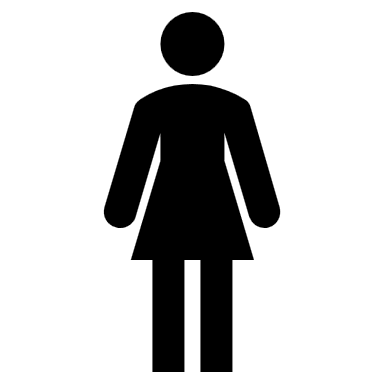 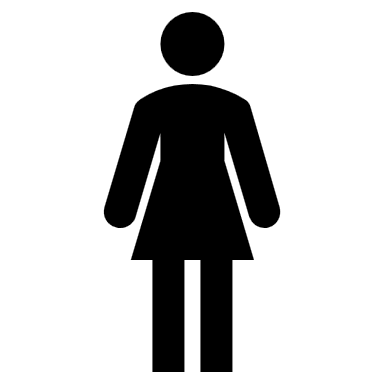 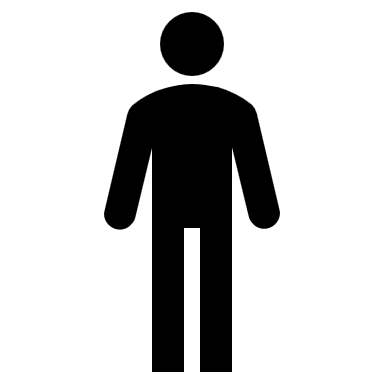 N = 542
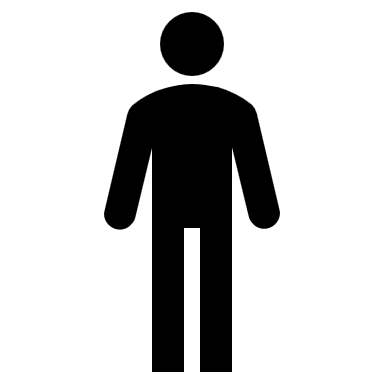 N = 356
N = 217
N = 456
[Speaker Notes: For example, these patterns of behaviour circled here were not observed at age 14. Once again, we may be interested in classifying individuals into fewer groups that can adequately represent the multiple patterns we observe.]
Age 14 Years
Age 15 Years
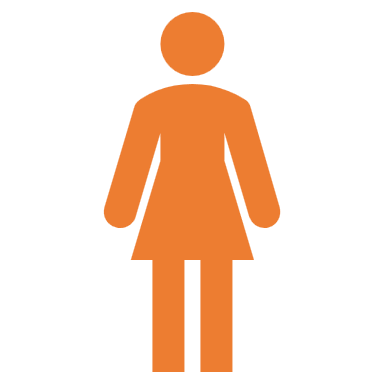 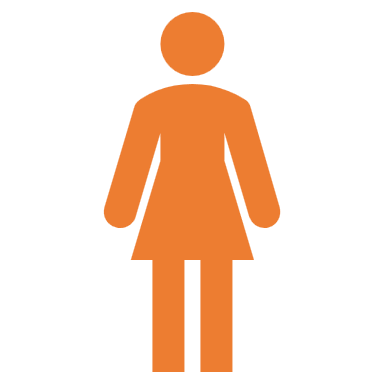 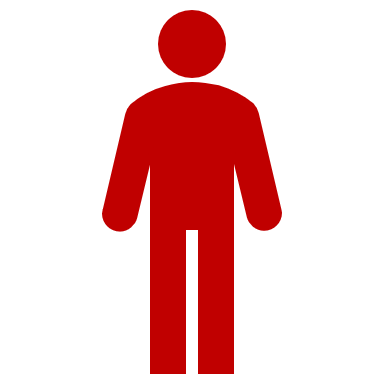 N = 59
N = 98
N = 167
N = 86
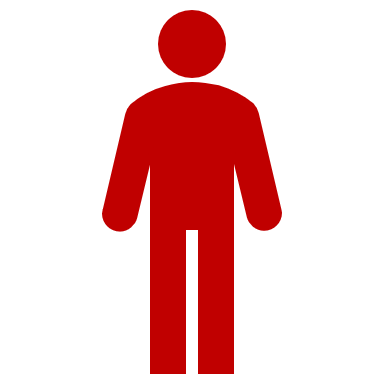 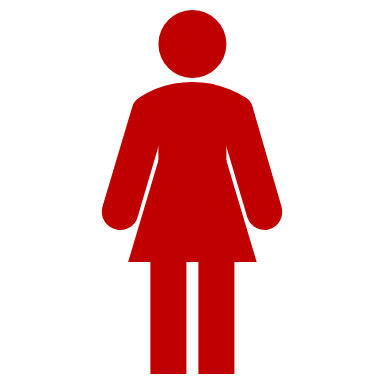 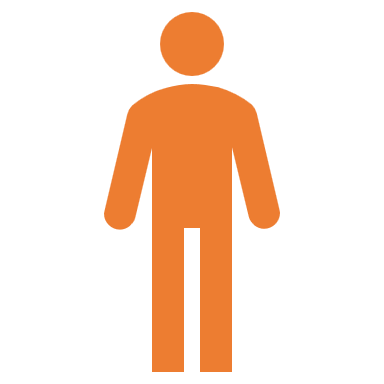 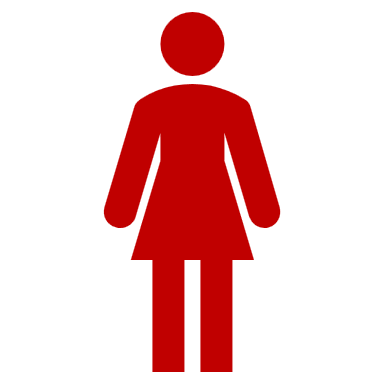 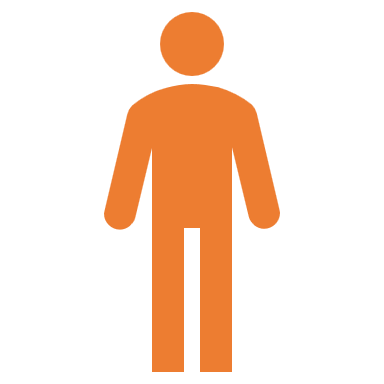 N = 84
N = 43
N = 203
N = 47
N = 156
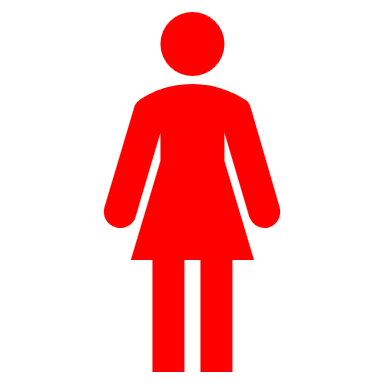 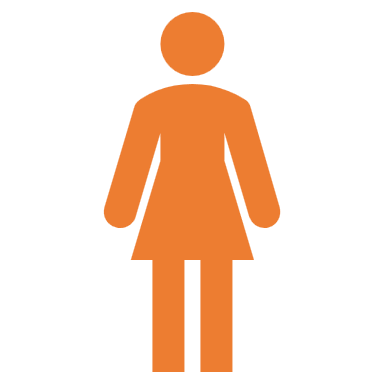 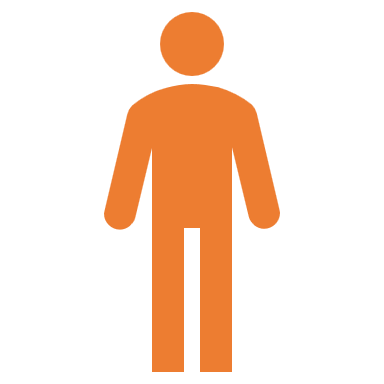 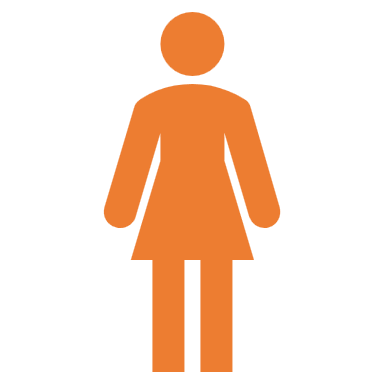 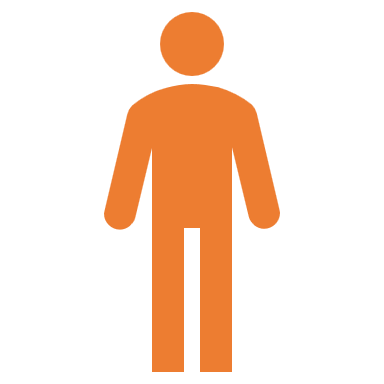 N = 33
N = 124
N = 94
N = 84
N = 62
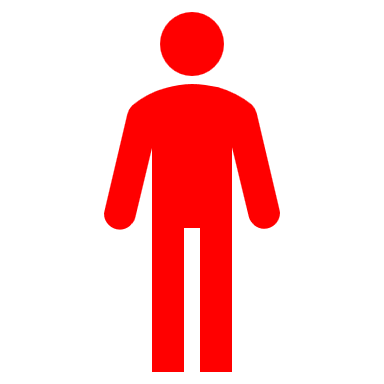 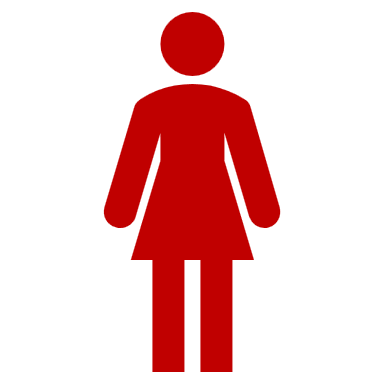 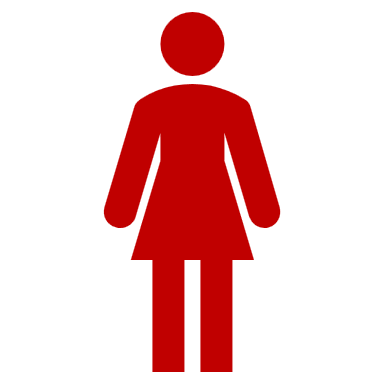 N = 36
N = 52
N = 15
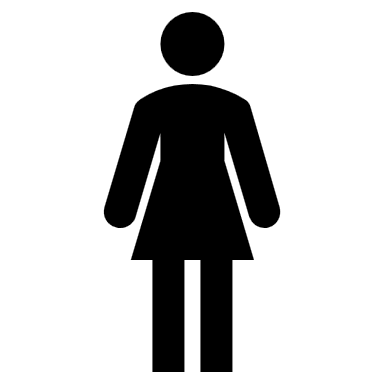 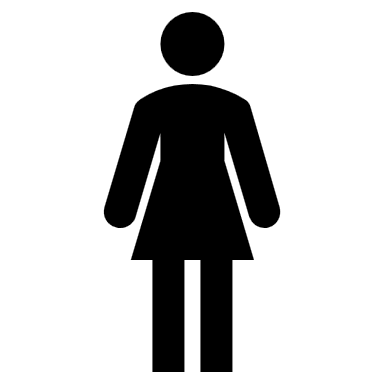 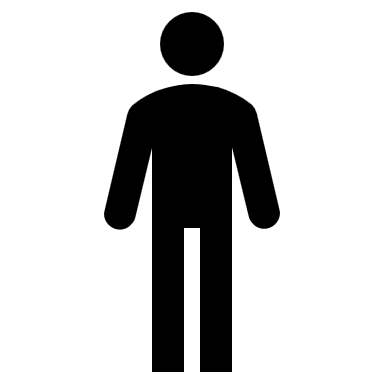 N = 542
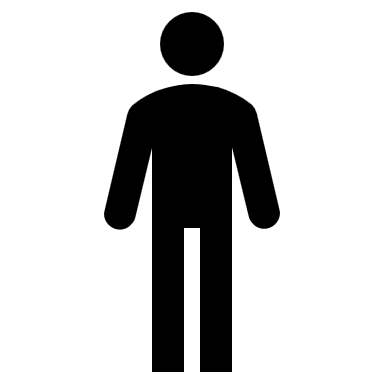 N = 356
N = 217
N = 456
[Speaker Notes: We may use the same arbitrary rules we made up at age 14, or we may create additional rules. For example, the bright red individuals here are those that reported use of multiple substances. However, arbitrary rules are inadequate because they may not represent key differences across individuals, they are not reliable and meaningful across different studies.]
Age 14 Years
Age 15 Years
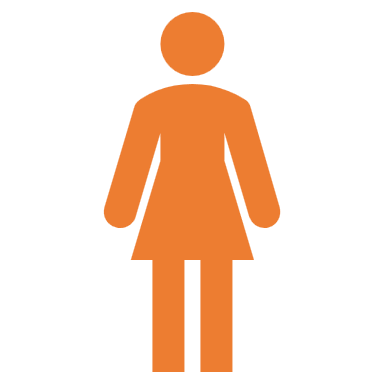 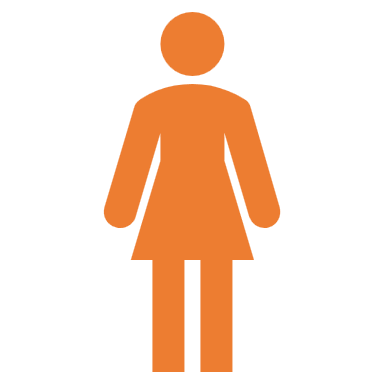 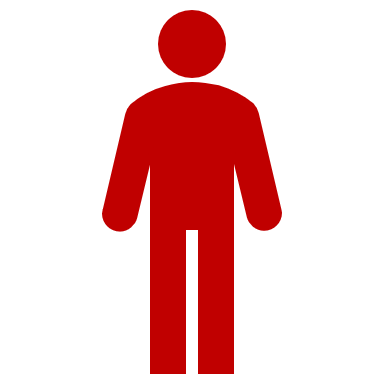 N = 59
N = 98
N = 167
N = 86
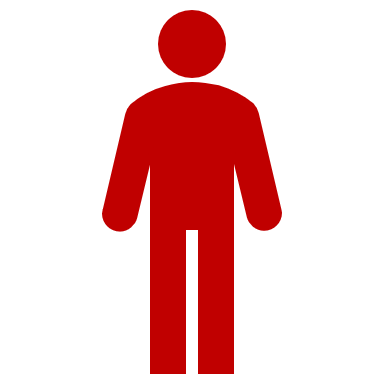 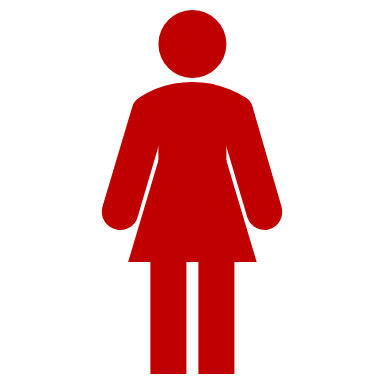 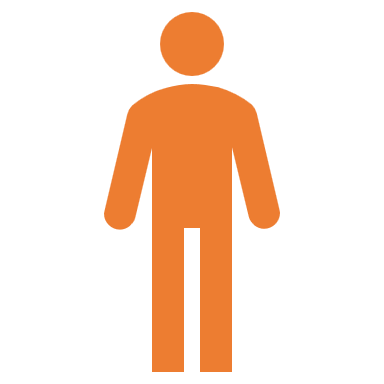 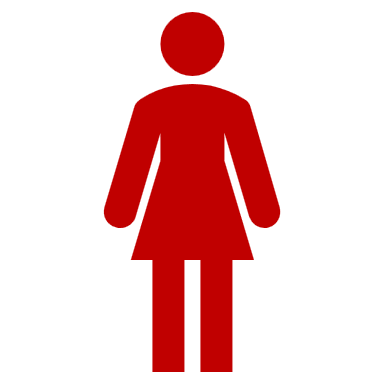 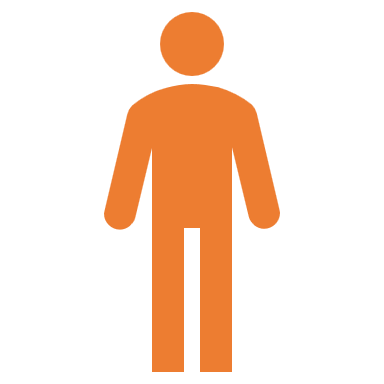 N = 84
N = 43
N = 203
N = 47
N = 156
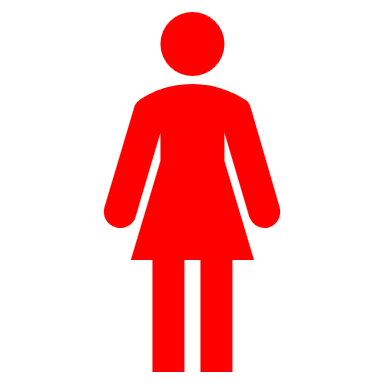 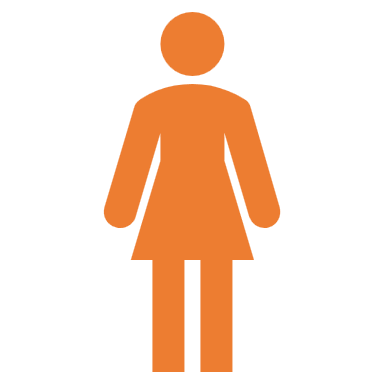 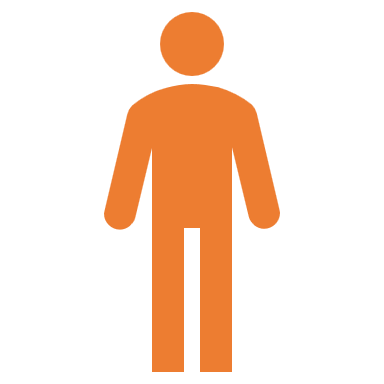 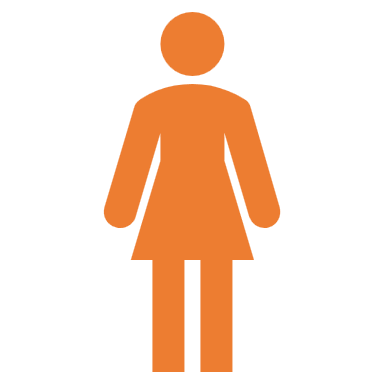 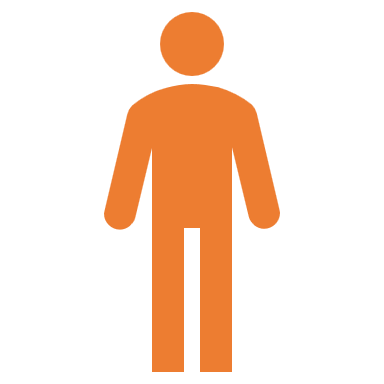 N = 33
N = 124
N = 94
N = 84
N = 62
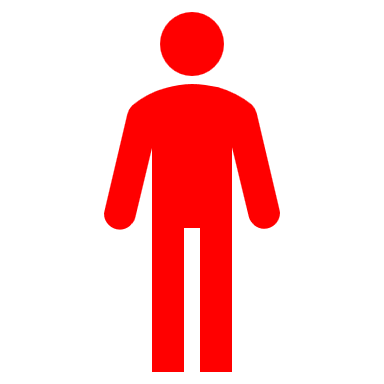 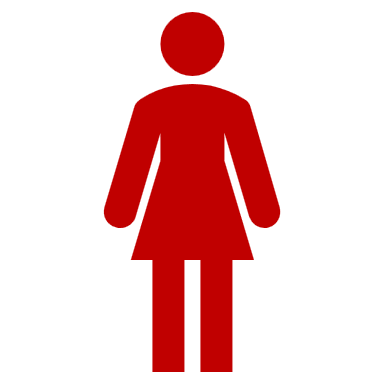 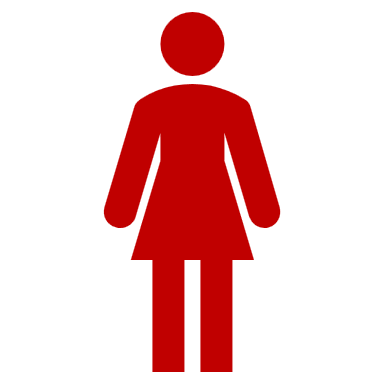 N = 36
N = 52
N = 15
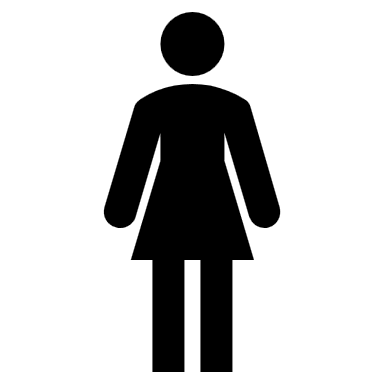 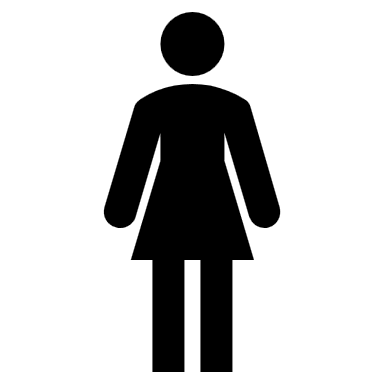 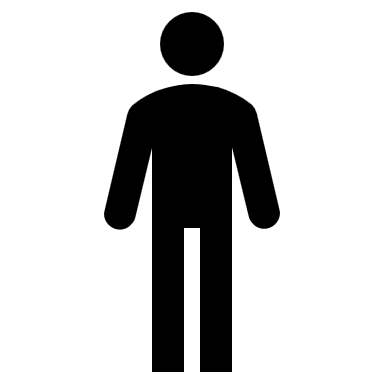 N = 542
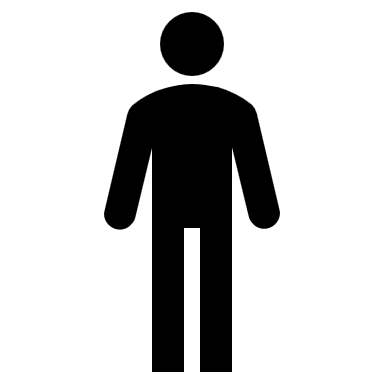 N = 356
N = 217
N = 456
[Speaker Notes: Furthermore, when we are interested in classifying individuals into different groups based on their patterns of substance use, we are also often interested in investigating whether individuals change or not, and if they change what are the patterns of change. For example, based on the “gateway” theory, will individuals that use cannabis at 14 years move into categories of use that involve other substances as well? Again, if the categories we identified are based on arbitrary rules, we are not able to provide reliable descriptions of change across time. 
LTA is a statistical method based on probability rules that allows to answer these questions, namely, allows to identify fewer groups that represent variability of behaviour patterns at each age, and investigates the patterns of change across time, the probabilities of individuals remaining in the same categories or moving into others, and what are the factors, e.g. gender, that can affect change.]
Purposes of  Latent Transition Analysis (LTA)
Purposes of Latent Transition Analysis (LTA)
Measurement models applied to repeated data collection points: Latent classes explain variability of behaviour patterns observed
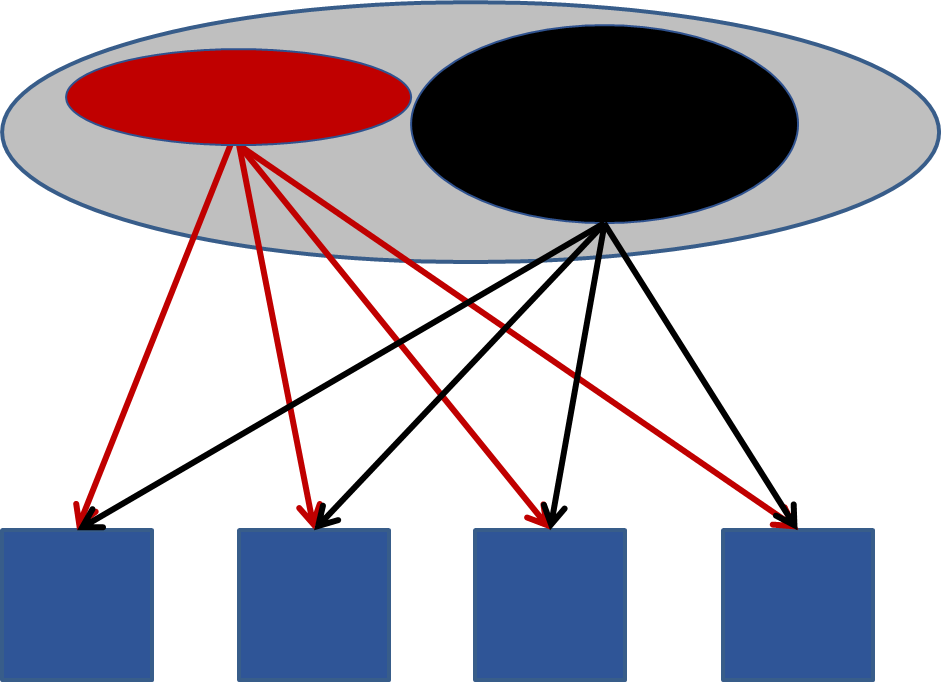 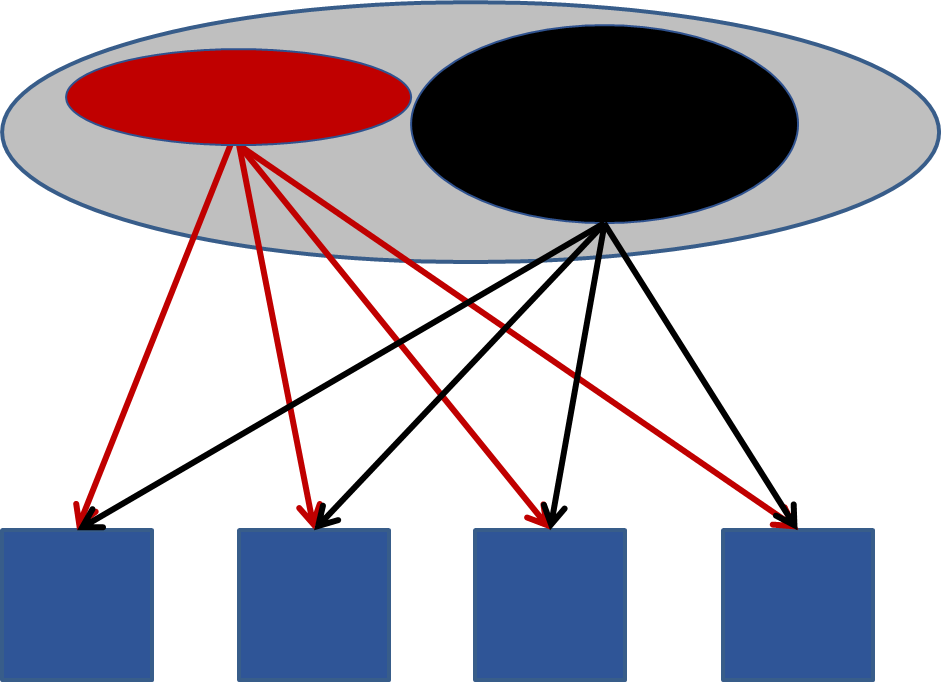 Age 14 Years
Age 15 Years
[Speaker Notes: LTA extends the LCA model to repeated measurements and longitudinal data. LCA is a person centred approach. This means that when we observe a sample that shows different patterns of behaviour, as in the example of adolescents’ substance use, we assume that what explains the inter-personal variability in the behaviours we observe is the fact that there are different categories of individuals who share the same propensity for displaying a pattern of behaviour, for example, the same propensity to use some drugs. At each time point, we want to identify the groups or classes that can adequately explain the differences in behaviour we observe. In this example, I am assuming that at each age there are two underlying groups of adolescents, e.g. Users and Abstainers. So this is the measurement model I specify for the data in the example.]
Purposes of Latent Transition Analysis (LTA)
Measurement models applied to repeated data collection points
Structural models across data collection points
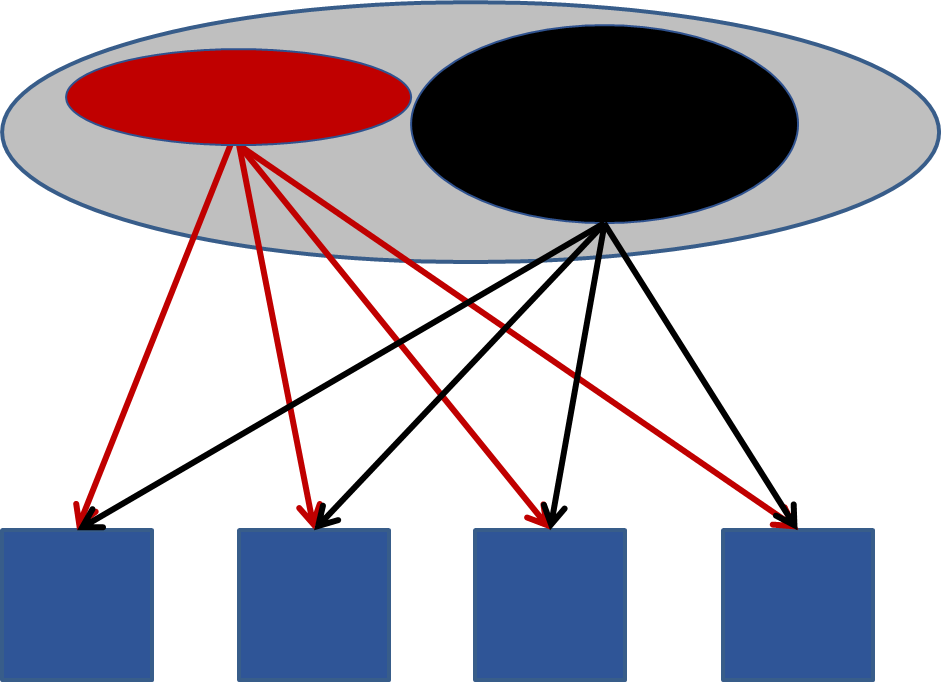 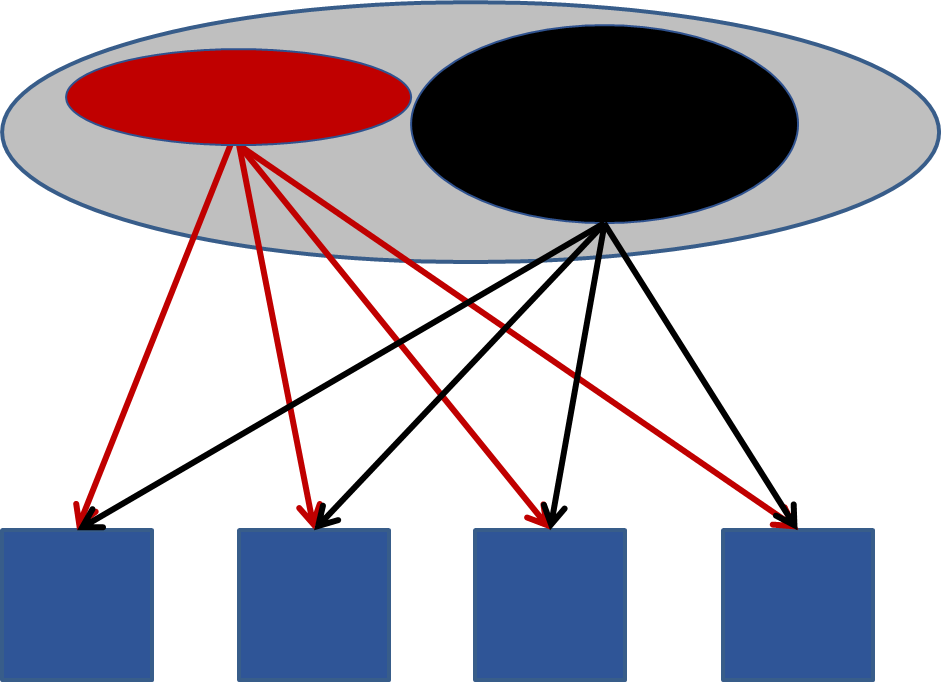 Age 14 Years
Age 15 Years
[Speaker Notes: Once I have identified two categories of participants at each age, my question is how adolescents move from one category to another across time. For example, what is the probability that an Abstainer at 14 years will become a substance user at 15? And what can affect this probability? For example, are males more likely to move from being abstainers at 14 to substance user at 15 years? 
LTA allows to answer all these questions using probability methods, and therefore provide transparent and robust formal methods for answering questions about individual change over time.]
Measurement Models
[Speaker Notes: I will illustrate the main characteristics of the measurement models now.]
(1) Measurement models at each data collection point
Latent Class Analysis: Person-centred approach
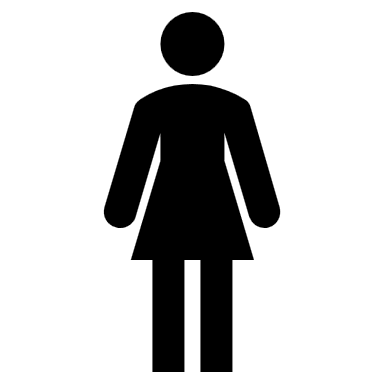 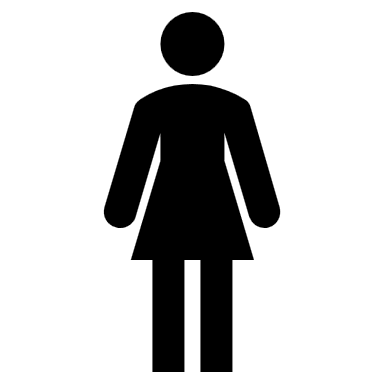 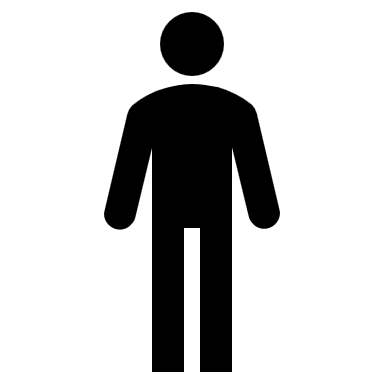 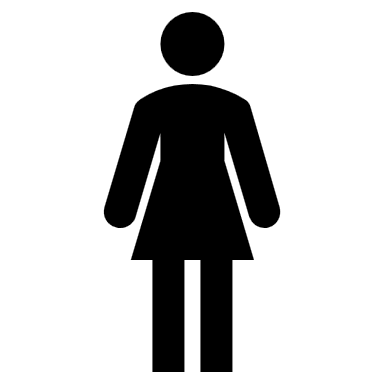 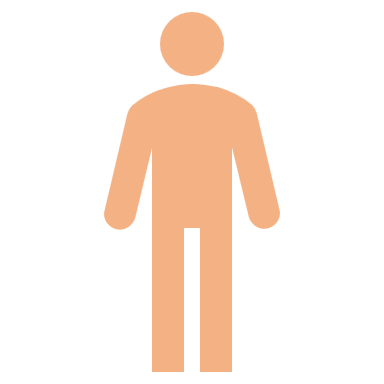 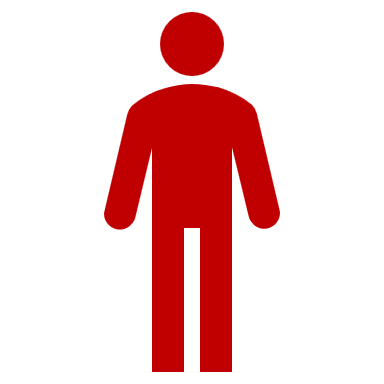 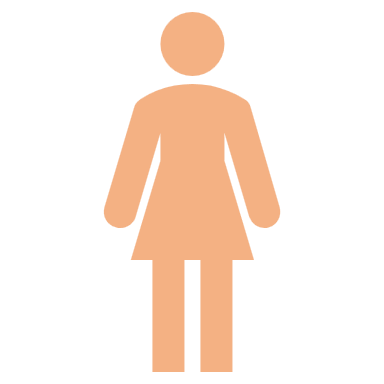 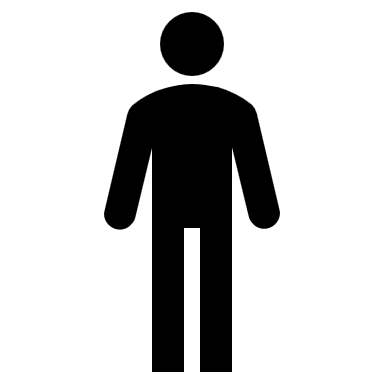 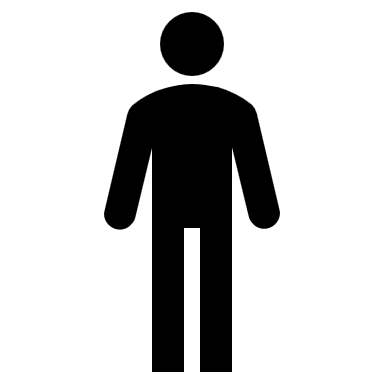 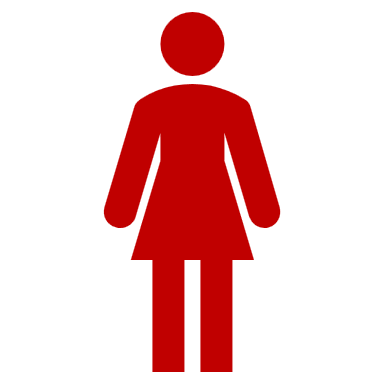 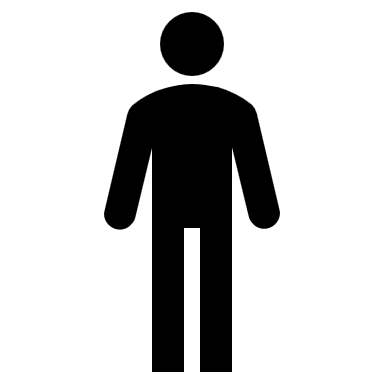 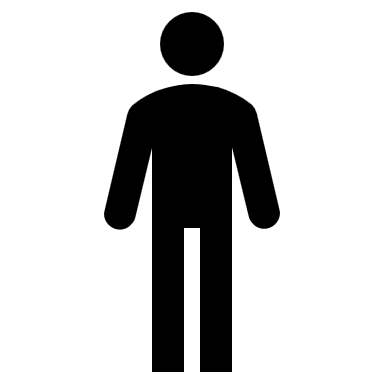 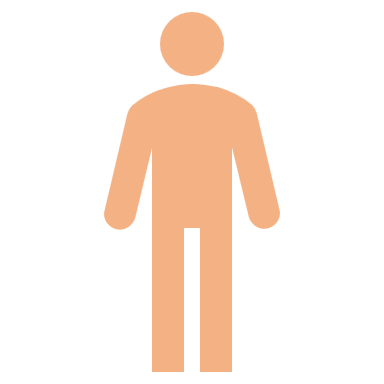 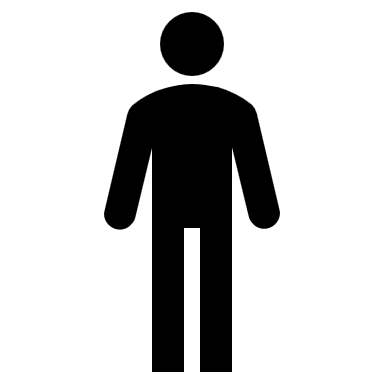 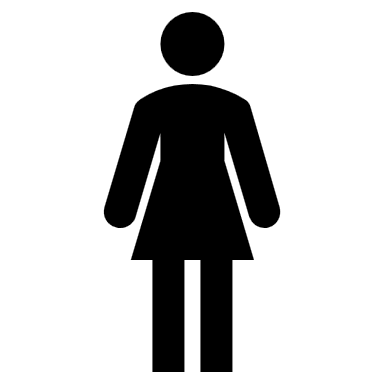 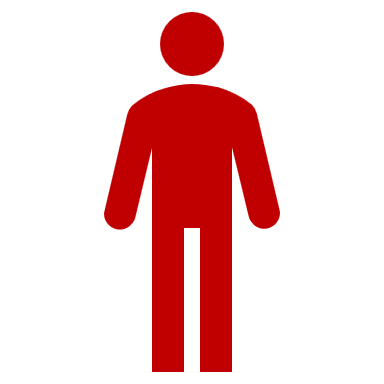 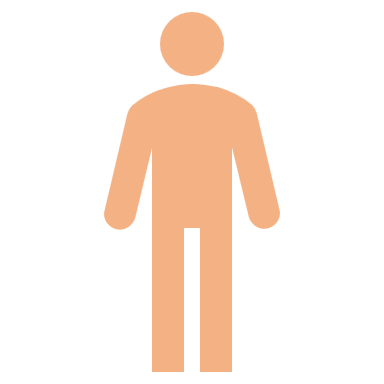 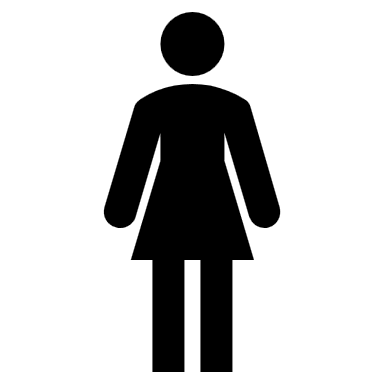 Age 14
[Speaker Notes: LTA is an extension of LCA and I will summarise some of the key characteristics of LCA here. If you want to know more on LCA, I have prepared another resource for NCRM that you can use. 

So, we observe variability in 14-year-olds’ responses, as I illustrate here. Some report frequent use of Alcohol AND Cannabis, other report frequent use of Alcohol OR Cannabis, most do not report any frequent use of these substances. The first goal  of LTA is to apply a latent class measurement model to each data collection point and identify the number of underlying classes that can adequately explain the behaviour patterns we observe. We cannot observe these classes directly, but we can infer them using probability rules and assign participants to these classes based on their behaviour. LCA is a person-centred method because it is focused on classifying persons.]
(1) Measurement models at each data collection point
Latent Class Analysis: Person-centred approach
Users
Experimenters
Abstainers
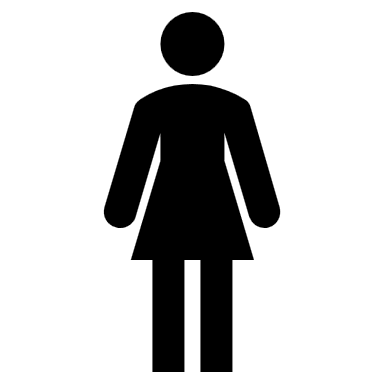 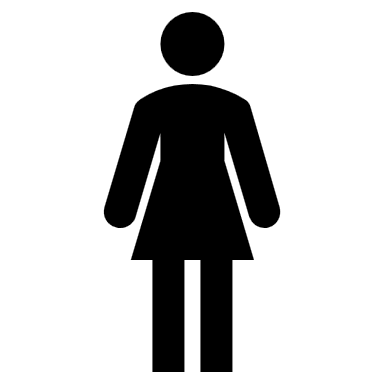 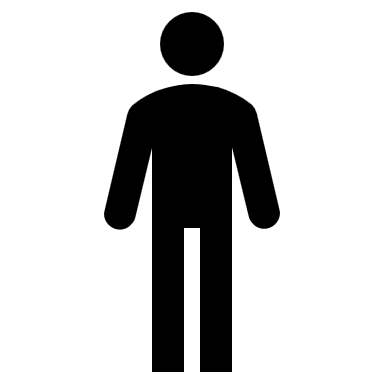 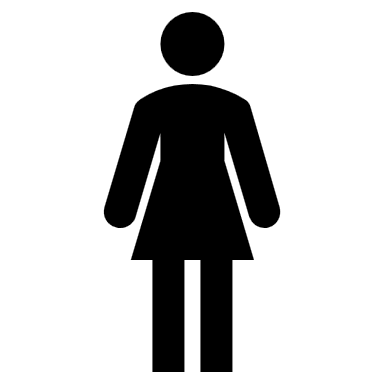 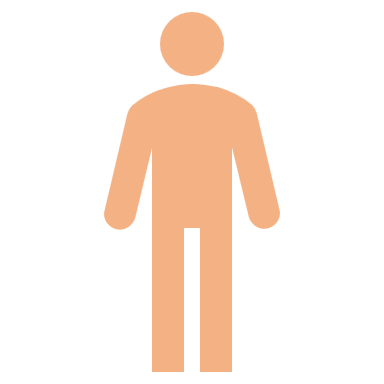 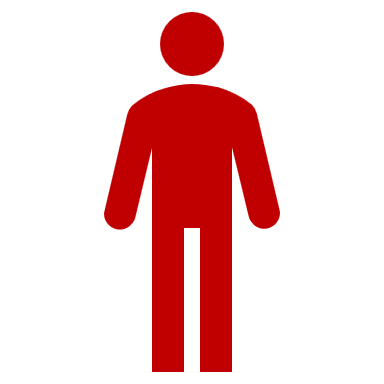 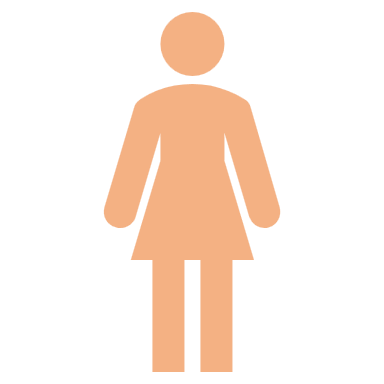 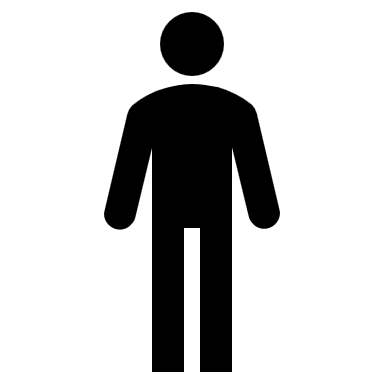 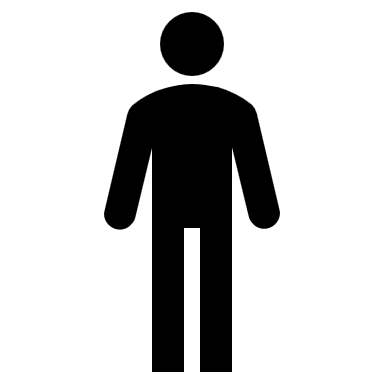 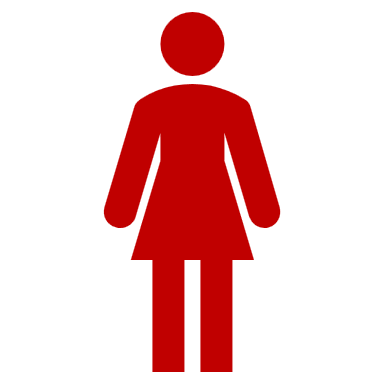 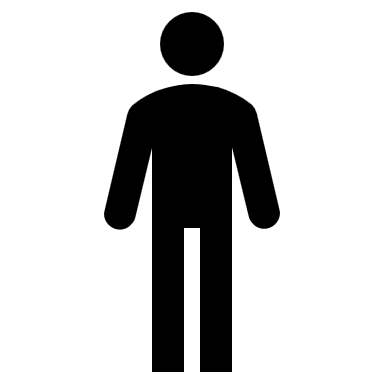 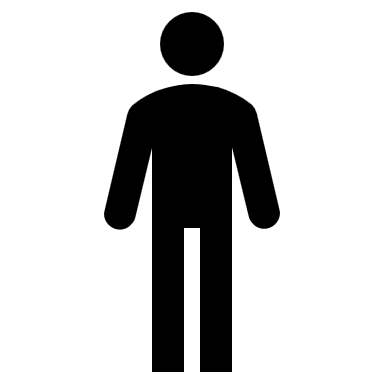 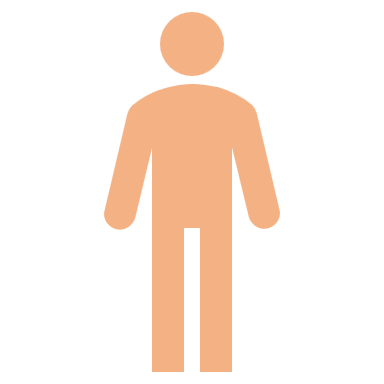 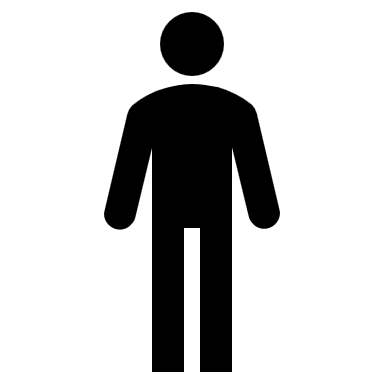 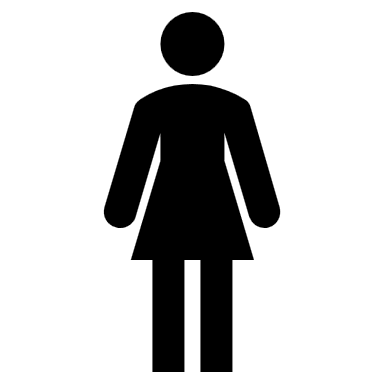 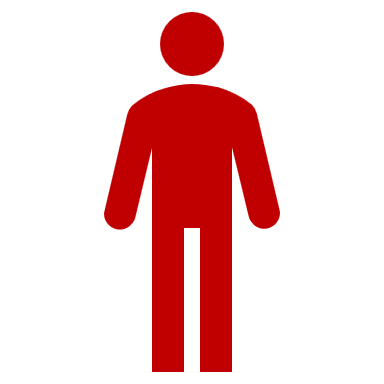 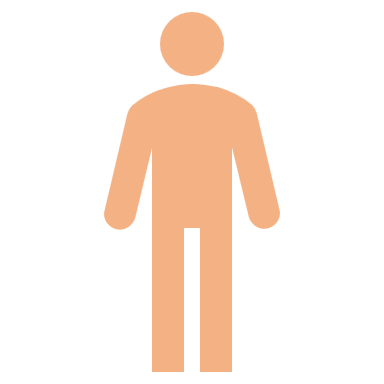 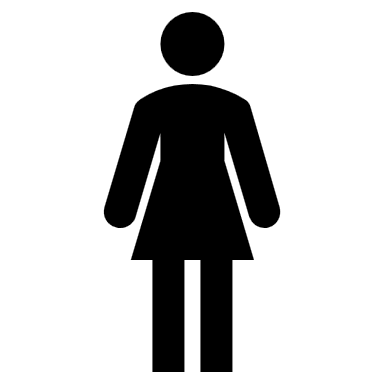 Age 14
[Speaker Notes: Let’s assume that in this example, three classes explain the patterns of behaviour we observed when adolescents are 14.]
(1) Measurement models at each data collection point
Latent Class Analysis: Person-centred approach
Users
Experimenters
Abstainers
Age 14
[Speaker Notes: These latent classes are supposed to be the underlying causal factors that explains the patterns of behaviour: The patterns of substance use observed are explained by underlying typologies of individuals that differ in their propensities for substance use. For example, there may be a class of individuals I called “Users” that share propensity for frequent use of different substances, whereas the individuals in the class I called “Experimenter” display propensity to use some substance of choice, and those I have called “Abstainers” tend to avoid frequent use of any substance.]
(1) Measurement models at each data collection point
Latent Class Analysis: Person-centred approach
Users
Experimenters
Abstainers
Latent Classes: 
Exhaustive and mutually exclusive;
Probabilistic:
Association latent classindicator observed with error;
Individuals’ latent class membership uncertain to some degree.
Age 14
[Speaker Notes: Key assumptions of LCA are that the classes are exhaustive, which means that all the individuals in the sample belong to one of the latent classes. Each adolescent will be in the Users, or Experimenter, or Abstainer class. The classes are also mutually exclusive: an individual will belong to only one class. An Abstainer cannot be an Experimenter. So, these classes are really typologies of individuals that share the same propensity to display a specific behaviour pattern. 

However, LCA is a probabilistic model. The association between the latent class and the behaviours we observe, which we call an indicator, is observed with error. So, for example, individuals in the Abstainers class may have 96% probability of not using alcohol, but there is still a 4% probability they may use it. 
Consequently, individuals’ membership to the latent classes is also uncertain: we do not have the certainty that when we allocate an adolescent to the Abstainer class the adolescent actually belongs there, since the behaviours we observe are observed with errors. LCA allows to estimate that an individual may have, say, 89% probability of belonging to the abstainer class, but there is still 11% probability the individual may belong to another class. It is important to consider and control for this uncertainty when we regress latent class affiliation to predictors, as I will emphasise in the rest of these presentations.]
(1) Measurement models at each data collection point
Latent Class Analysis
Abstainers
Users
Experimenters
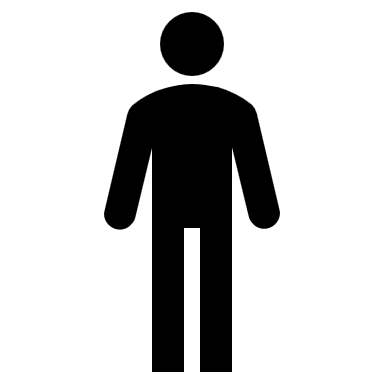 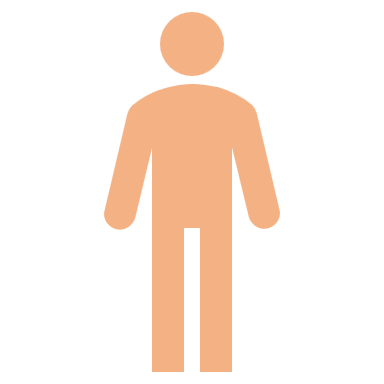 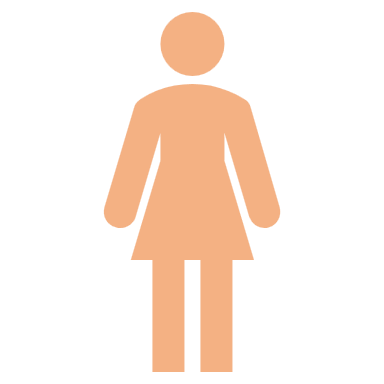 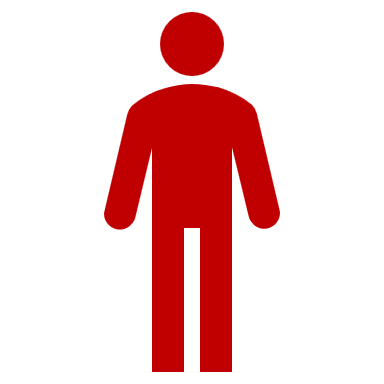 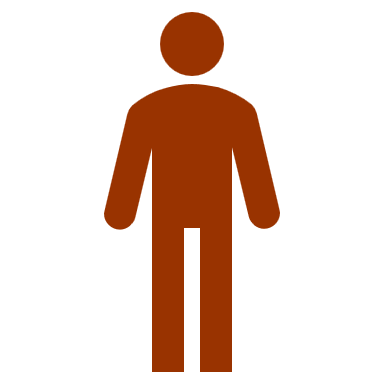 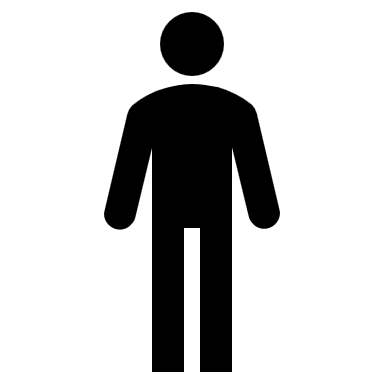 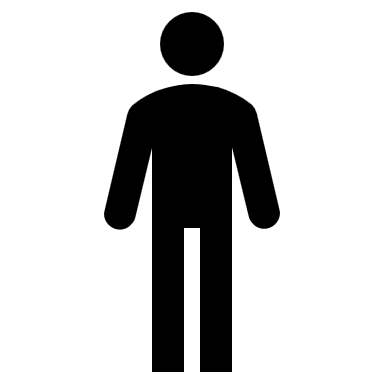 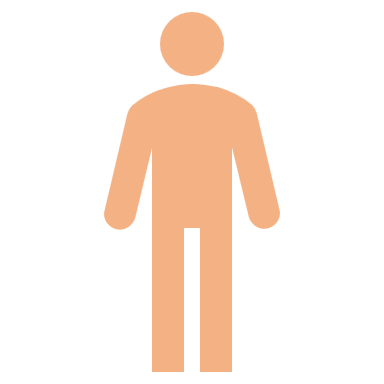 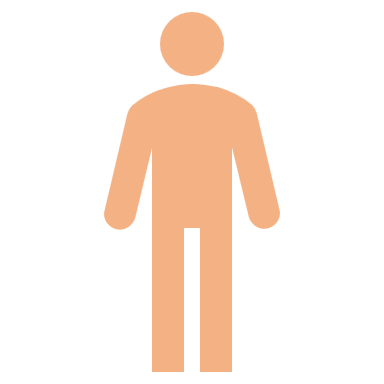 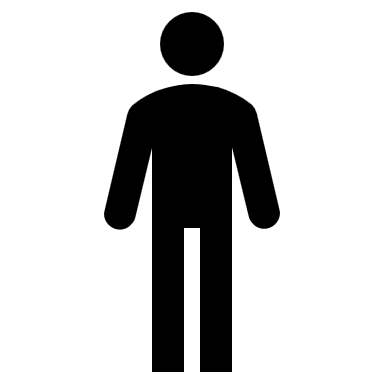 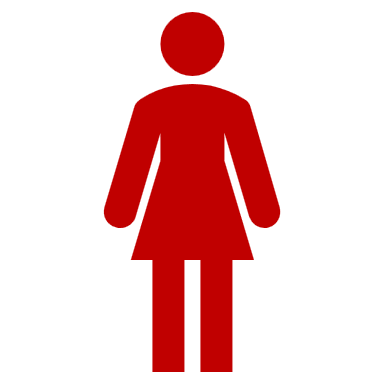 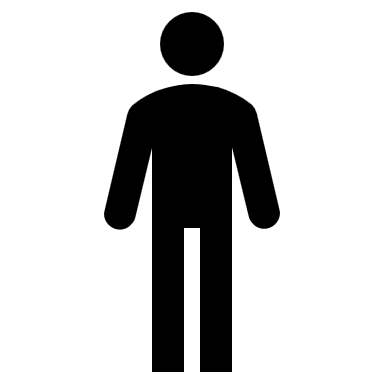 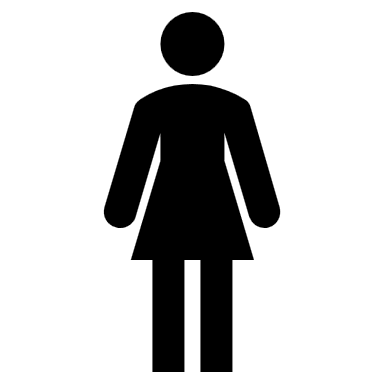 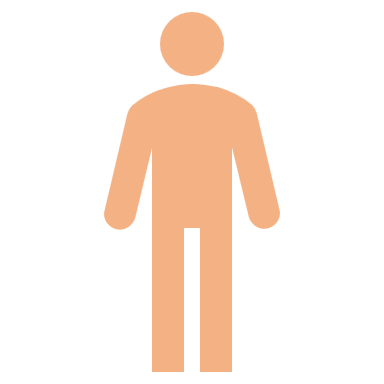 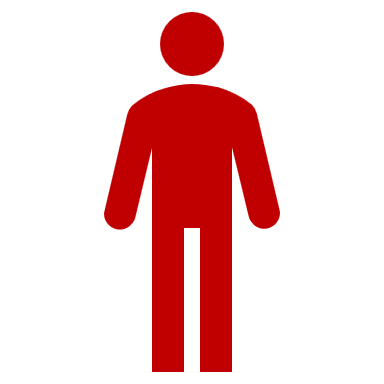 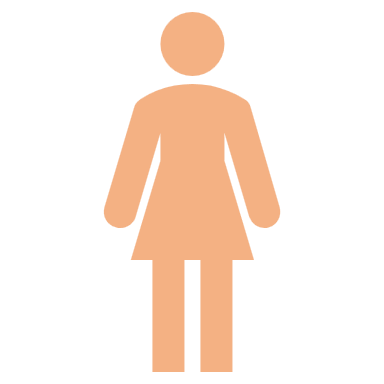 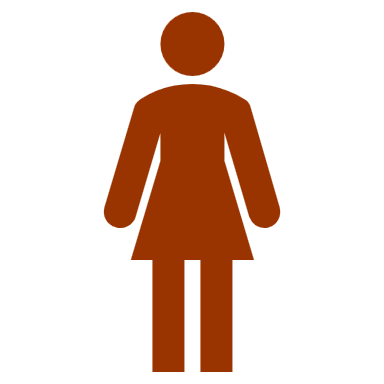 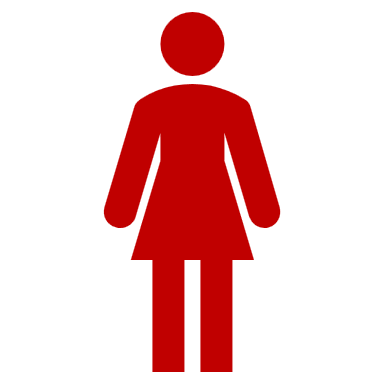 Age 15
Age 14
[Speaker Notes: Once we find a satisfactory measurement model for participants at one age, we should try to find a satisfactory one for the next time point, in this example Age 15. We might be tempted to assume that the same three classes we identified at age 14 could explain variability in adolescents’ behaviour when aged 15. However, we might also find that the patterns of behaviour we observe at age 15 is more complex. To give an example, here there may be a pattern emerging where adolescents also frequently use ecstasy in combination with alcohol and cannabis.]
(1) Measurement models at each data collection point
Latent Class Analysis
Users
Abstainers
Abusers
Experimenters
Abstainers
Users
Experimenters
Age 15
Age 14
[Speaker Notes: The analyses may tell us that three classes are no longer sufficient to explain the patterns of behaviour observed, and we need four classes, where a new class of “Abusers” emerge. 

This example emphasises an important characteristic of LTA, that is, LTA allows to identify underlying categories that emerge at different time points. In other words, it allows to identify new behaviour organisations that may emerge across time, as well as qualitative changes across development. This is an important characteristic that distinguishes LTA from other approaches to longitudinal data like Linear Growth models, which are  preoccupied with investigating changes in the level or degree of a behaviour, rather than changes in the organisation  of behaviour.]
(2) Structural model across time
Users
Experimenters
Abstainers
Abusers
Experimenters
Abstainers
Users
Age 14
Age 15
[Speaker Notes: But together with the measurement model, latent transition also investigates the structural relationships between the latent classes that explain observed behavioural patterns. It does so by considering the multinomial logistic regressions between latent classes at consecutive time points. For example, by regressing the latent classes at age 15 on those at age 14, we can investigate what are the associations between these patterns of behaviour.]
(2) Structural model across time
Continuity
Users
Experimenters
Abstainers
Abusers
Experimenters
Abstainers
Users
Age 14
Age 15
[Speaker Notes: In particular, if we do consistently identify the same underlying classes at different time points, e.g. Abstainers, we can investigate continuity , i.e. what is the probability that abstainers at age 14 will remain abstainers at age 15?]
(2) Structural model across time
Continuity  vs. Discontinuity
Users
Experimenters
Abstainers
Abusers
Experimenters
Abstainers
Users
Age 14
Age 15
[Speaker Notes: At the same time, the analyses can tell us about dis-continuity: what is the probability that Abstainers at age 14 will transition to a different class characterised by other patterns of substance use? E.g. what is the probability that an Abstainer at 14 years will move to the Abusers class at age 15? 

Therefore, LTA provides a way to investigate stage-like or Stadial models of development: Stadial models of development assume that people transition from one stage of behaviour organisation to another across time. Take for example  Piaget’s cognitive development theory. LTA allows to formally test these models, describing  how individual may progress from one stage to another, testing the probability of progressing to more advanced stages as well as that of regressing to previous stages of development.]
(2) Structural model across time
Covariates
Users
Experimenters
Abstainers
Abusers
Experimenters
Abstainers
Users
Gender
Age 14
Age 15
[Speaker Notes: Furthermore, what is the role of covariates? E.g. Is gender associated with latent class affiliations at Age 14, e.g. Do Females vary in their probabilities of being Abstainers compared to Males? And do males and females vary in their membership at age 15, once we control for membership at age 14? LTA allows to formally investigate similar questions.]
(2) Structural model across time
Covariates
Moderation
Users
Experimenters
Abstainers
Abusers
Experimenters
Abstainers
Users
Gender
Age 14
Age 15
[Speaker Notes: LTA  can also provide answers to more complex questions, e.g. do the transition probabilities across classes vary by gender? In other words, do males and females display different patterns of change across time? 
I will talk about these problems in more depth in the third presentation.]
Summary: Latent Transition Analysis (LTA)
Measurement models applied to different measurement occasions:
Person centred-approach
A mixture of individuals with different propensities for behaviour patterns
Different classes may emerge across time
 Structural model applied across measurement occasions
Continuity vs. Discontinuity
Stage-like development
[Speaker Notes: To summarise, LTA is a person-centred approach applied to repeated measures and longitudinal data. 

There are two main goals of LTA. It provides person-centred measurement models that allow to identify sub-groups of individuals that make up a sample at each measurement occasion. These sub-groups are different types, classes of individuals that share the same propensity to display a pattern of behaviour, and these propensities differ from those of individuals in other classes. 

Importantly, this person-centred approach allows to identify classes and behaviour organisations that emerge across time.

As well as a measurement model, LTA also provides ways to investigate structural relationships between the underlying latent categories. It can thus investigate continuity and discontinuity across development, that is, how individuals may transition from one category of behaviour to another, and is therefore ideal for application to stadial theories of development. 

LTA fulfil these goals using probability methods that are robust and transparent. In the next two presentations I will delve more into these methods.]
www.ncrm.ac.uk